Fig. 1. Diagram showing possible locations of frictional systems. Grey-colored areas are usually covered with ...
Integr Comp Biol, Volume 42, Issue 6, December 2002, Pages 1127–1139, https://doi.org/10.1093/icb/42.6.1127
The content of this slide may be subject to copyright: please see the slide notes for details.
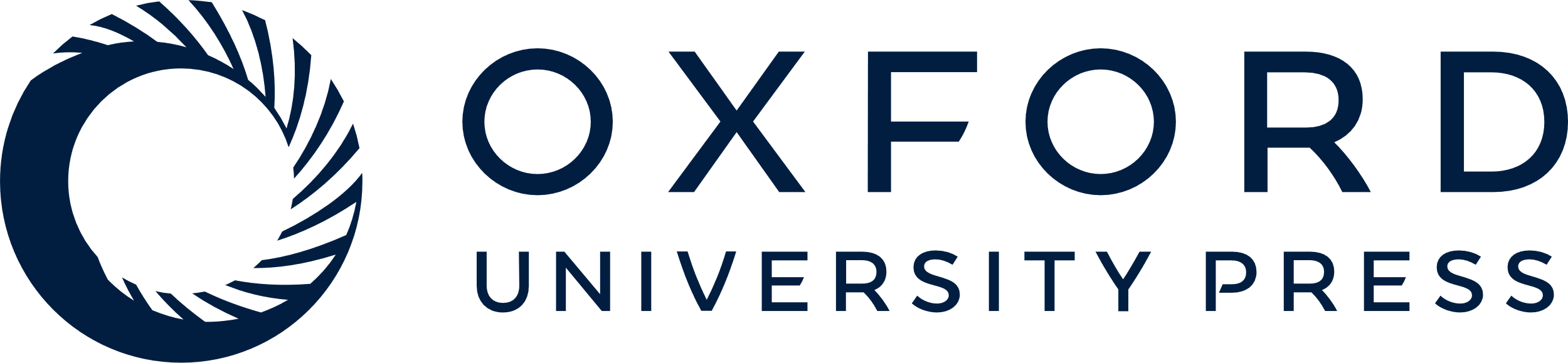 [Speaker Notes: Fig. 1. Diagram showing possible locations of frictional systems. Grey-colored areas are usually covered with cuticular protuberances. ARR, head arresting system; LLF, rough surfaces in antennal and leg joints; OP, ovipositor valves; TS, tarsal attachment pads; UTF, unguitractor plate; WF, wing-attachment devices. From (Gorb, 1998c)


Unless provided in the caption above, the following copyright applies to the content of this slide: The Society for Integrative and Comparative Biology]